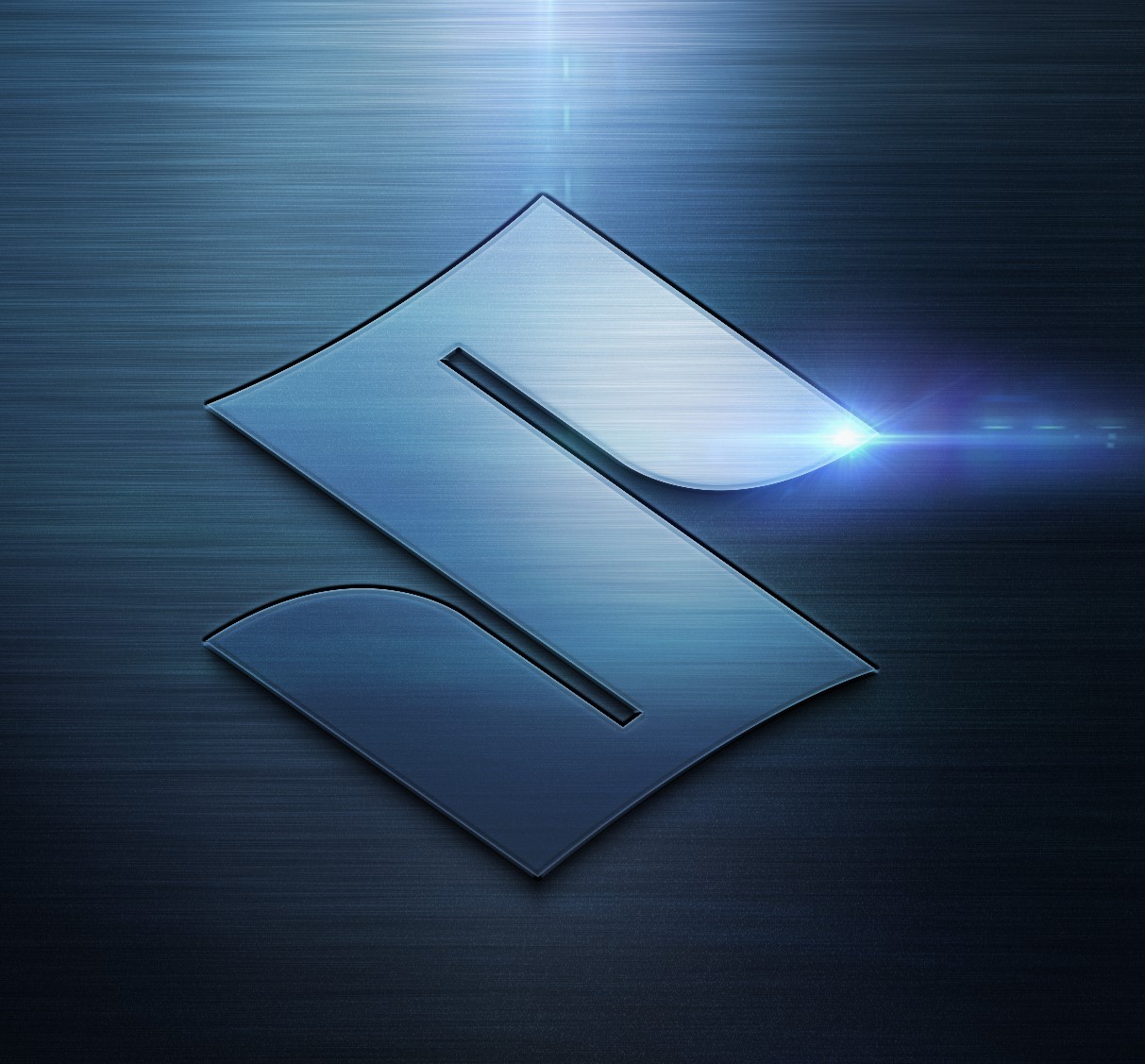 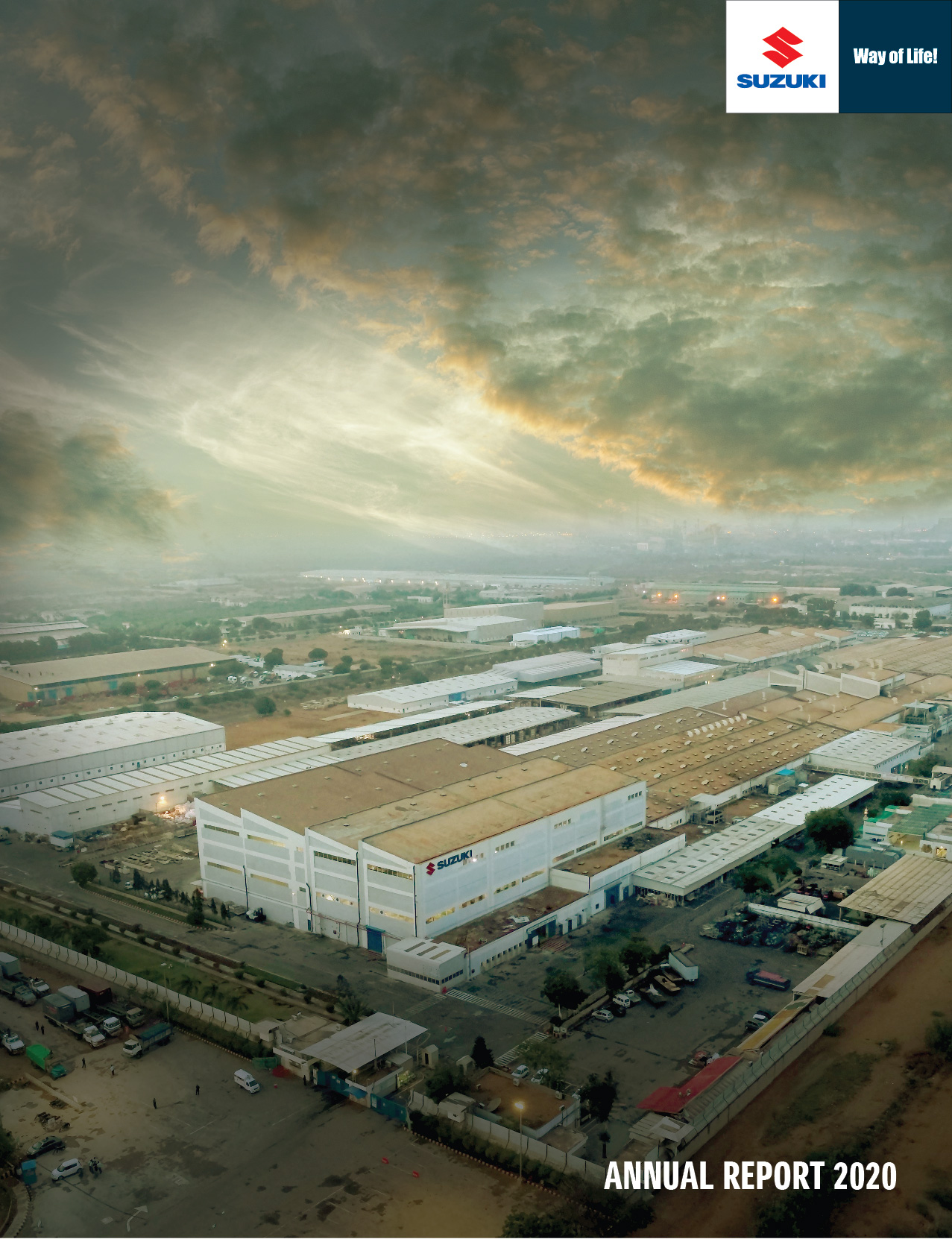 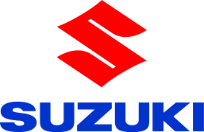 Financial Results 
FINANCIAL YEAR
2022
FY 2022 – FINANCIAL SUMMARY
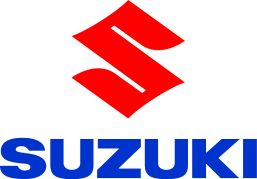 Detail
Detail
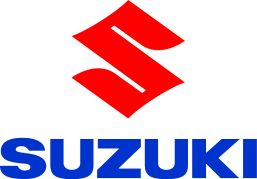 FY2022 – SALES VOLUME
Back
Segmented Sales Volume
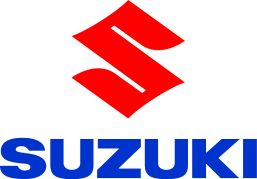 FY2022 – SEGMENTED SALES VOLUME
Back
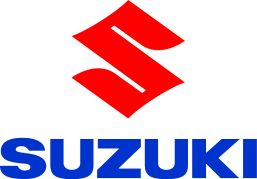 FY2022 TOTAL SALES
Back
Sales Variance Analysis  – Total
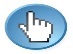 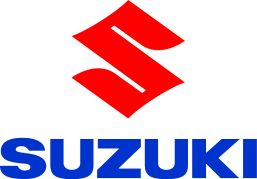 FY2022 – TOTAL SALES
Back
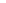